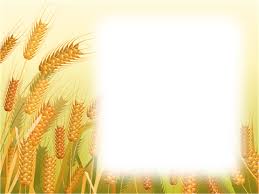 Хлебопекарня посёлка            Усть - Чёрная
Подготовила: 
Батуева М.И.  д/сад «Веслянка»
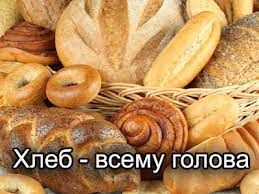 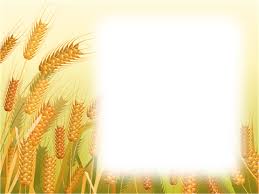 «Рос сперва на воле в поле,Летом цвел и колосился,А когда обмолотили,Он в зерно вдруг превратился.Из зерна — в муку и тесто.В магазине занял место.Вырос он под синим небом,А пришел на стол к нам — чем?» (хлебом)
Хлеб - всему голова.                                                                                        В каждый дом, на каждый стол                                                                                           Он пожаловал, пришел.                                                                                              В нем здоровье наше, сила,                                                                                    В нем душевное тепло;                                                                        Сколько рук его растило,                                                                  Охраняло, берегло!
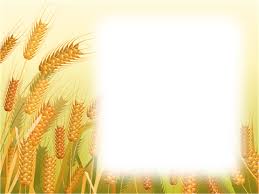 «Хлеб- дар Божий» - говорит русский народ о хлебе и с почтительностью относится к этому дару, который спасает от голода. 
«Худ обед - коли хлеба нет»,
 «Хлеба ни куска, так и в тереме тоска . А хлеба каравай - так и под елью рай», 
«Не красна изба углами, а красна пирогами»
     Этими и другими пословицами человек определил роль хлеба в своей жизни. 
     Наши предки учили: «При сытости помни голод». Хлеб  у нас есть, и он необходим каждый день.
Самым большим грехом на Руси считалось уронить хотя бы одну крошку хлеба, еще большим – растоптать эту крошку ногами. 
«Хлеб – всему голова» - уверяют трудолюбивые крестьяне, которые всех ближе и вернее могут судить об этом: землю пашут, хлеб сеют, собирают, продают. Из пшеничной муки пекут разные сдобные булки, батоны, калачи, кексы, торты, пирожные и белый хлеб. Чтобы испечь булку хлеба надо потратить много труда, это очень трудоемкая работа.
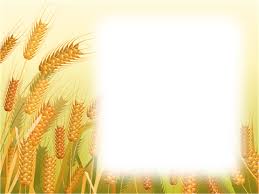 Магазин – пекарня по выпечке и продаже хлебобулочных изделий
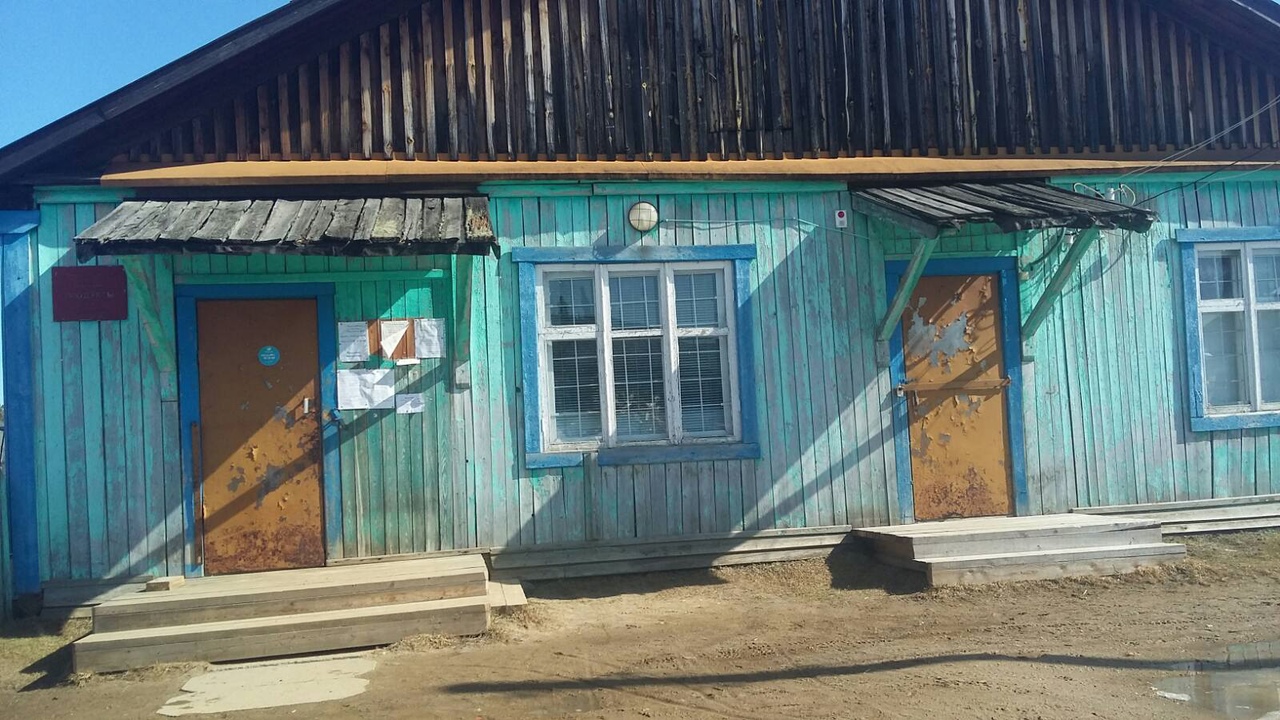 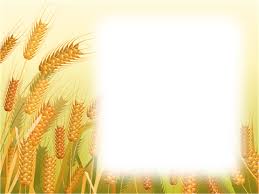 В хлебопекарне работают пекаря

Емельянова Ольга Ивановна 
(заведующая хлебопекарней)
Дедюль Татьяна Ивановна
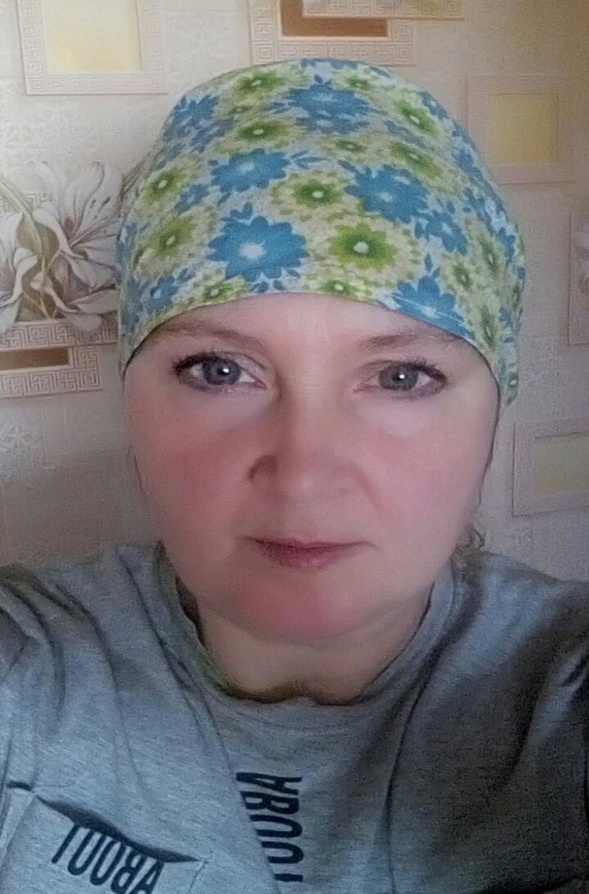 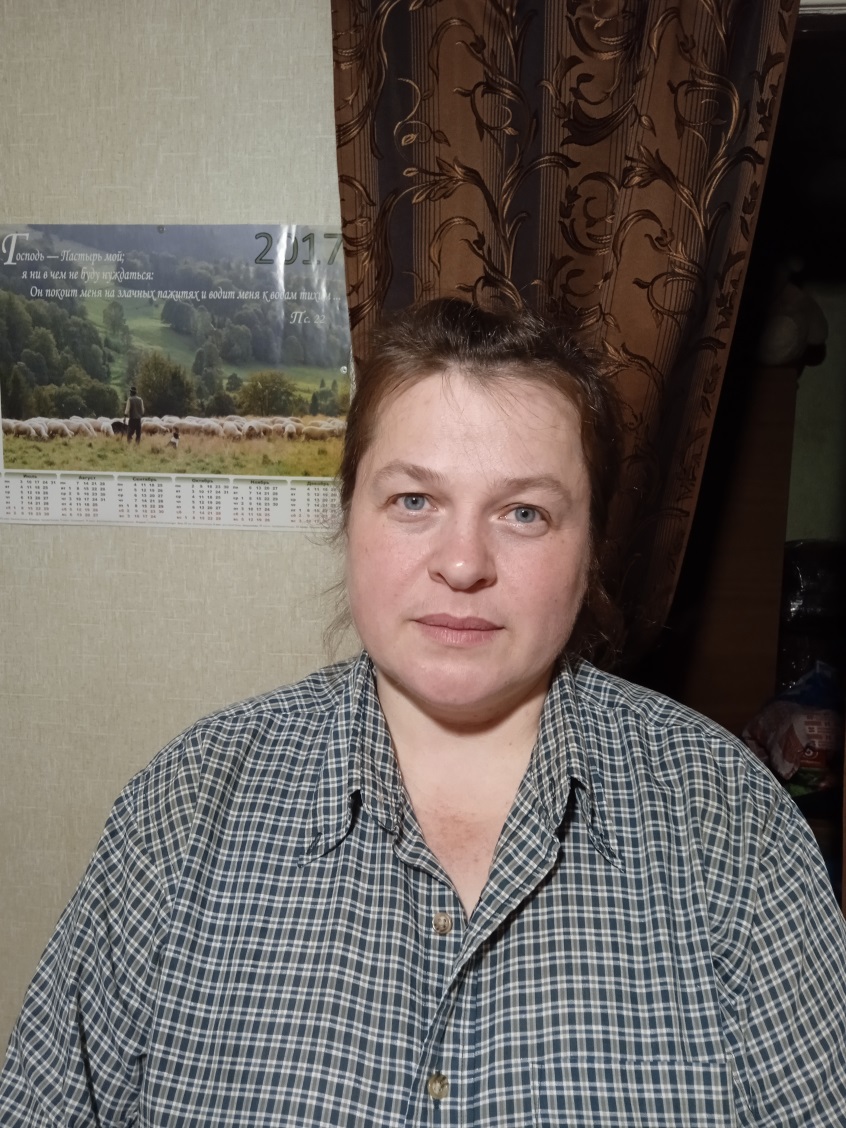 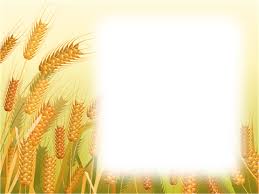 Василевская Ирина  Владимировна
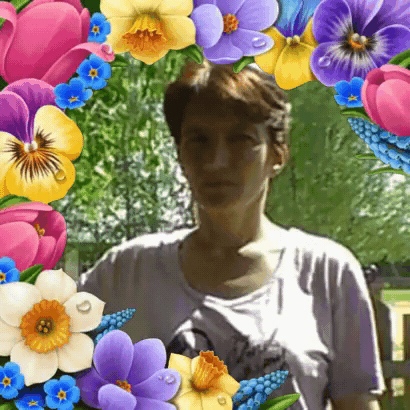 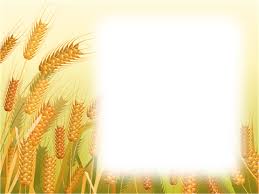 Хлебопекарня.                           
Чаны, формы, жарочные шкафы, столы для приготовления теста, и выпечки хлеба
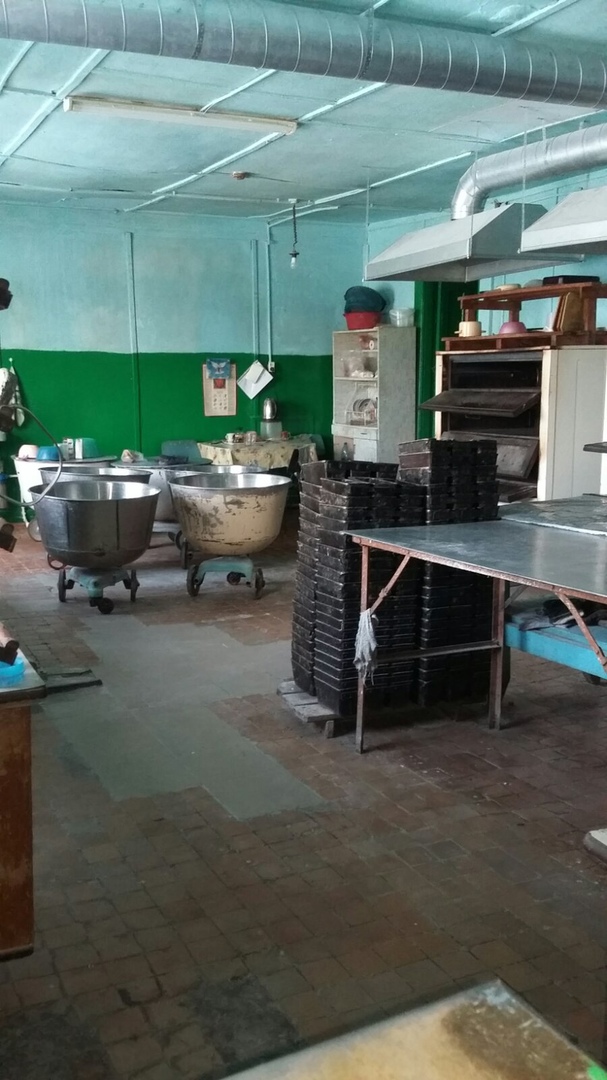 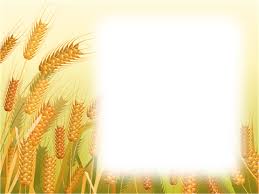 Изготовление  хлеба
Вечером в 22:00 часов пекарь приходит и приготавливает  опару (закваску) – жидкое кислое тесто.
          Рано утром в 6:00 часов пекаря приходят  просеивают  муку,  добавляют  в опару  и замешивают тесто.   Ждут,  когда тесто поднимется и раскладывают по весу в  смазанные маслом формы – на расстойку. 
Снова ждут, когда тесто поднимется в формах, и ставят  формы в раскаленную печь для выпекания. Во время выпекания формы поворачивают, чтобы хлеб испекся равномерно.
         Когда хлеб испекся, достают формы и выбивают хлеб  из форм.   Сдают в магазин продавцу на продажу.
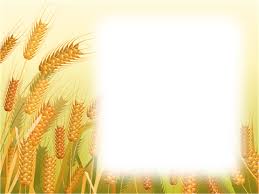 Тесто на расстойке
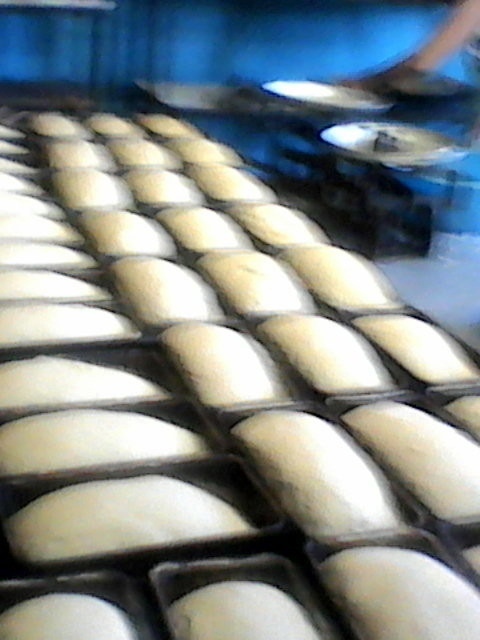 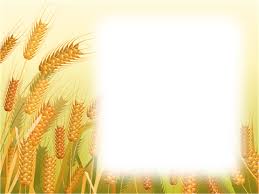 Продавец хлебного магазина
Вебер  Раиса  Иосифовна
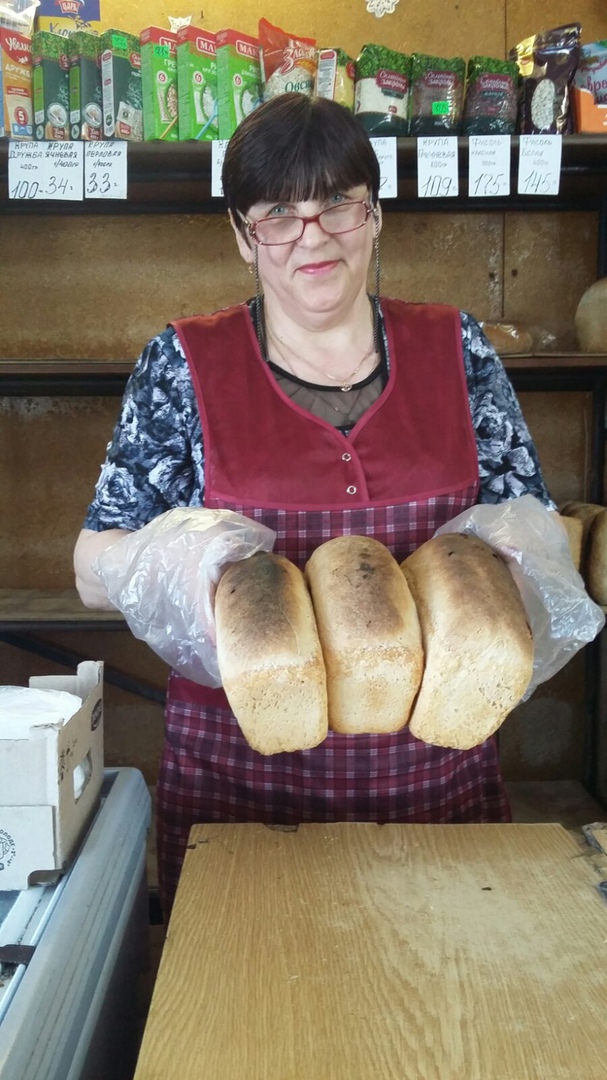 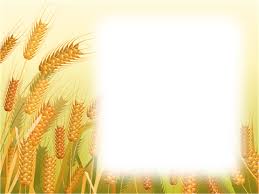 Спасибо за внимание!